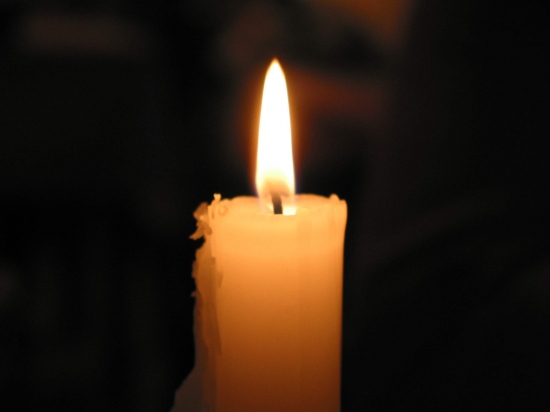 وسط ظلمة الجهل
ينير وجه المسلم
ضياء
ضياء
وسط ظلمة الجهل
يضيء قلب المؤمن
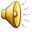 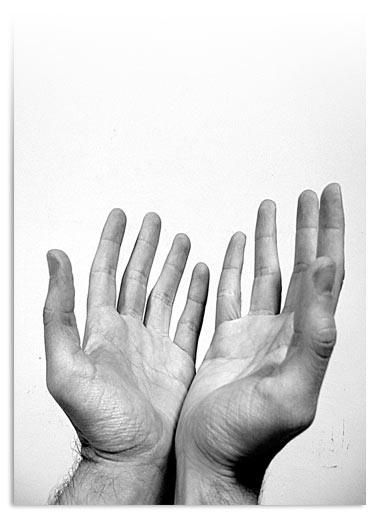 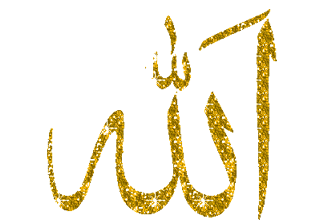 الواحد
دعاء لعبادة
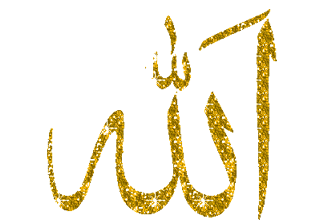 رازق الرزق وباسطه
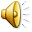 نداء للتوحيد بين الامم
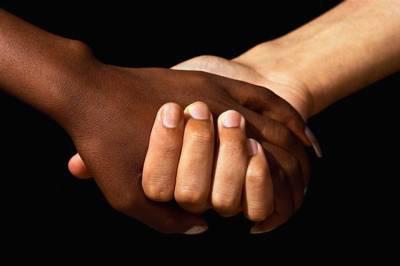 لنشر الخير و المحبة و الاسلام
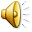 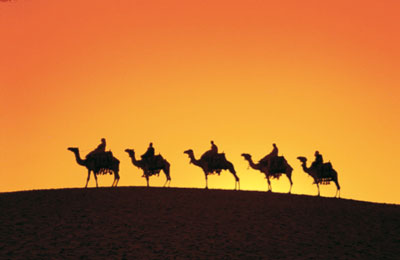 و الصحابة حملوا معه الأمانة
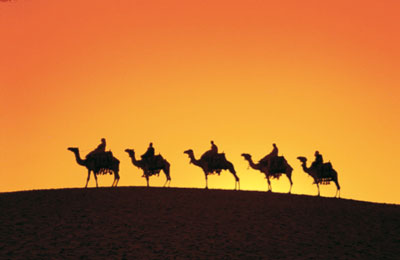 و بذلوا كل غالي و نفيـس من أجل إعلاء كلمـة الحـق تعالى
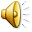 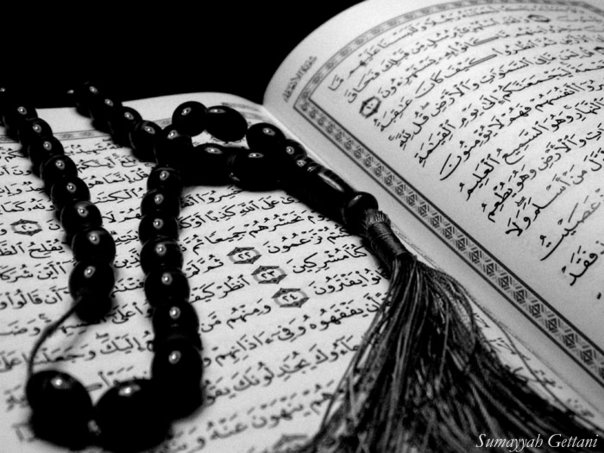 فصلوا على الرسول و اله و سلموا
و سبحوا لله واستغفروا
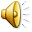 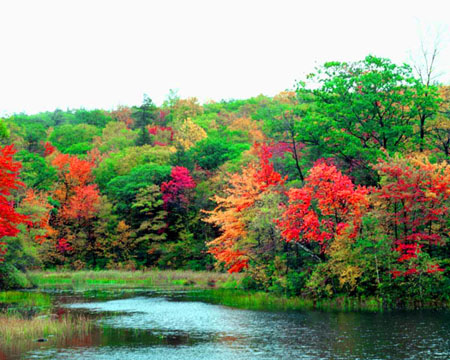 فما في الكون أحلى أو أفضل أو أخير
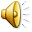